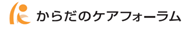 報道関係者、医療・福祉施設関係者各位
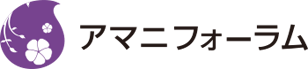 日本製粉株式会社
2019年1月吉日
＜ご案内＞
最新の医療情報と正しい栄養情報を伝える
第8回「アマニフォーラム」セミナーを開催
テーマ：「子どもの脳と心の発育 脂質との関係」
　　　　 第１部： 「自尊感情を育てて生活習慣病を予防する　　　　　　　-あなた達は素晴らしい身体と心を持って生まれてきた！-」 	第2部：「脳の発育と精神に与える脂質の影響」
	第3部：「高オメガ3で注目の健康素材！アマニの紹介」
       第4部：ゲスト　プロゴルファー・タレント 東尾 理子 さん登場！
		　　「食生活で子どもの発育をサポート・家族の栄養管理」
　　　　　　　　　　　 ～理子さん流 年末年始 食生活リセット法とは～
		日時：1月24日（木）13:00～17:00（受付開始 12:30～）
		会場：御茶ノ水ソラシティ　カンファレンスセンター ソラシティホールWest
                        （千代田区神田駿河台）
日本製粉株式会社（代表取締役社長:近藤雅之 所在地:東京都千代田区）では、「子どもの脳と心の発育 脂質との関係」をテーマに、1月24日(木)に、第8回「アマニフォーラム」セミナーを、御茶ノ水ソラシティ　カンファレンスセンターにて開催いたします。

　子どもの脳は6歳までに大人の脳の９割まで成長、12歳までにほぼ完成するといわれ、脳や精神の発達には、遺伝、環境以外に栄養の摂り方も大きな関りがあることがわかってきました。今回のセミナーでは、子どもの自尊感情を高める体の話と、お母さんの妊娠期の栄養の摂り方により子どもの脳の発達に与える影響などについてご紹介いたします。　本セミナーでは、千葉大学名誉教授 齋藤康先生(千葉大学 元学長)を座長とし、“子どもの脳と心の発育 脂質との関係”をテーマに、医療法人社団 西船内科 院長 篠宮正樹先生と、理化学研究所 脳神経科学研究センター 分子精神遺伝研究チームリーダー 吉川武男先生をお招きし、医療現場の現状や研究結果の最新情報などをお話いただきます。
　また、当日は2018年４月に次女を出産、現在３児の母である、プロゴルファー、タレントの東尾理子さんをゲストに迎え、食生活とお子様の発育をテーマに、生活のリズムが乱れやすい年末年始から今日におけるご家族の栄養管理等、講師の先生方とディスカッションしていただきます。

　つきましては、時節柄ご多忙のことと存じますが、本セミナーのご出欠をご検討いただきますよう、何卒よろしくお願い申し上げます。開催概要につきましては、次頁をご高覧くださいますようお願い申し上げます。　尚、会場準備の為ご出欠のご都合を1月23日（水）までにFAXまたはメールにてご返信いただけますと幸いです。
◆東尾理子さんプロフィール
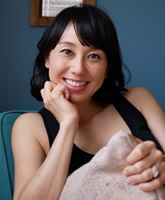 1975年11月18日　福岡県生まれ。８才でゴルフを始め、アマチュアプレイヤーとしてのキャリアをスタート。帝京高校入学後、自らゴルフ部を興してキャプテンを務め、 ｢日本女子アマチュアマッチプレー｣、「全日本高校選手権」で優勝。活躍の場は日本だけでなく、トップ・アマとして94年に｢全米女子アマ｣でベスト８入り。 翌年には、米国フロリダ大学に留学。大学卒業後、進路をプロゴルファーの道に求めて1999年日本のプロテストを受け、その実力どおり一発合格を果たす。 その後2004年にUSLPGAツアー参戦シード権を獲得し米女子ツアーでも活躍していたが、肩の手術後リハビリを経て、日本のツアーに復帰。さわやかなスポーツウーマンのイメージを活かし、試合の解説、レポーター等の分野でも活躍している他、チャリティ事業にも積極的に参加。 2009年末には俳優の石田純一と入籍し、2012年に長男理太郎、2016年に長女あおば、2018年4月に次女つむぎを出産し、現在３児の母。ゴルフ以外でも、テレビ番組やCM出演など、多方面で活躍中。
＜お問い合わせ先＞
日本製粉㈱経営企画部企画開発チーム　担当：有川・赤平
TEL：03-3511-5303 ／ FAX：03-3237-3543　
MAIL： amaniforum@karadanocare-forum.net
＜開催概要＞
名称：第8回「アマニフォーラム」セミナー
日時：1月24日（木）13:00～17:00（受付開始 12:30～）
会場：御茶ノ水ソラシティ　カンファレンスセンター　ソラシティホール West　 
　　　　　・所在地：東京都千代田区神田駿河台4-6　
　　　　　・https://solacity.jp/cc/　（次頁、MAPご参照）
内容：13:00　開演　	
　　　　〈挨拶〉　　13:10～13:25（予定）
　　　　　　　　　　 千葉大学名誉教授
　　　　　　　　　　 アマニフォーラム実行委員会座長　齋藤　康　先生
　　　　〈第1部〉　13:25～14:25（予定）
		　 医療法人社団　西船内科　		　 院長　篠宮　正樹　先生		　 テーマ「自尊感情を育てて生活習慣病を予防する　　　　　　　　-あなた達は素晴らしい身体と心を持って生まれてきた！-」
　　　　〈第2部〉　14:35～15:35（予定）
		　 理化学研究所 脳神経科学研究センター 分子精神遺伝研究チーム
		　 チームリーダー　吉川　武男　先生		　 テーマ「脳の発育と精神に与える脂質の影響」
         〈第3部〉　15:45～16:15（予定）
		　 日本製粉株式会社 
		　 イノベーションセンター 　澤根 健人　　　　　　　　　　　 テーマ「高オメガ３で注目の健康素材！アマニのご紹介」
　　     〈第4部〉  16:15～16:55（予定）
		　 対談＆質疑応答　
　　　　　　　　　　　 プロゴルファー　東尾　理子さん、篠宮　正樹 先生、吉川　武男 先生		　 テーマ「食生活で子供の発育をサポート・家族の栄養管理」(仮)
　　　
　　
    ※途中からの入退室もお受けいたします。
　　　　
司会：乙坂章子様
主催：アマニフォーラム　(http://amani.karadanocare-forum.net/）
        日本製粉株式会社　（https://www.nippn.co.jp/）
■アマニフォーラムについて
　「アマニフォーラム」では、健康寿命の延伸を目指し、セミナーなどの様々な活動を通じて「最新の医療情報と正しい栄養情報」を伝えております。今年度は「若年層・子どもの栄養管理」をテーマとして、子どもたちを取り巻く環境を認識し、その環境下にいる子どもたちの健やかな成長から健康長寿の実現に向けた医療の取り組み、栄養面からのサポートについて情報を発信してまいります。また、栄養情報のサポートの一つとして、栄養豊富なアマニの健康上の効果について研究成果を発表し、「食生活から栄養改善」を提案して健康な身体を維持することに貢献して参ります。
URL：http://amani.karadanocare-forum.net/
第8回「アマニフォーラム」セミナーご出席返信用紙
お手数ですが、該当項目にご記入のうえ、1月23日（水）17：00までに、
FAXにてご返送ください。
日本製粉㈱経営企画部企画開発チーム　担当：有川・赤平　行

ＦＡＸ番号：03-3237-3543

□ご出席（チェックをお願いいたします）
【日時】　1月24日（木）13:00～17:00（受付開始 12:30～）
【会場】　御茶ノ水ソラシティ　カンファレンスセンター ソラシティホールWest
        （東京都千代田区神田駿河台4-6 ）
※途中からの入退室もお受けいたします。
※当日は、報道関係者以外の写真撮影・録音をご遠慮いただいております。予めご了承ください。
※当方での駐車場のご用意はございません。予めご了承ください。
＜会場MAP：アクセス＞
※最寄駅：JR・東京メトロ　「御茶ノ水駅」
※東京千代田区神田駿河台4-6
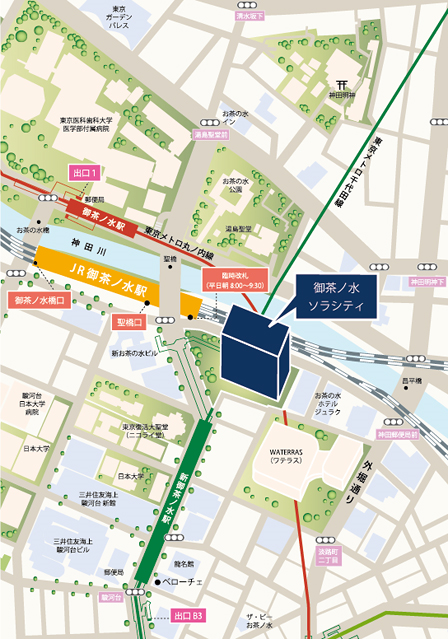 ＜お問い合わせ先＞
日本製粉株式会社経営企画部企画開発チーム　担当：有川・赤平
TEL：03-3511-5303 ／ FAX：03-3237-3543　
　MAIL： amaniforum@karadanocare-forum.net